Жанры изобразительного искусства
натюрморт
НАТЮРМОРТ — жанр изобразительного искусства, показывающий неодушевленные предметы, размещенные в реальной бытовой среде и организованные в определенную группу; картина с изображением предметов обихода, цветов, плодов, битой дичи, выловленной рыбы.
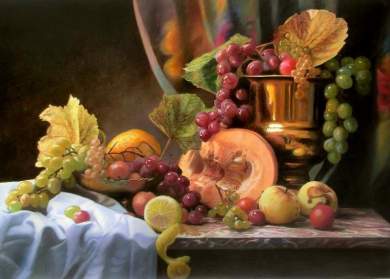 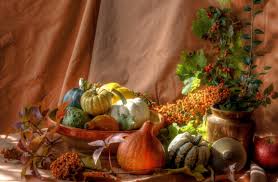 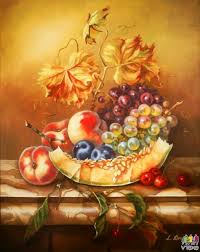 1280 × 899 - joyreactor.cc
пейзаж
ПЕЙЗАЖ — изображение какой-либо местности, картин природы: рек, гор, полей, лесов, сельского или городского ландшафта; по предмету изображения выделяют архитектурный, индустриальный пейзаж, ведуту, марину (изображает море), исторический и фантастический (футурологический) пейзаж.
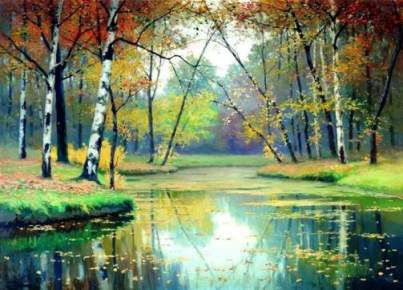 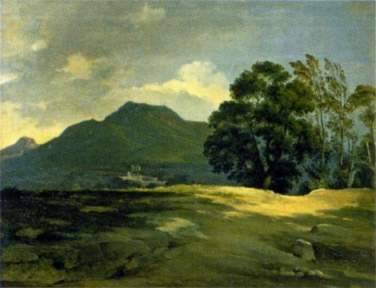 859 × 618 - bibliotekar.ru
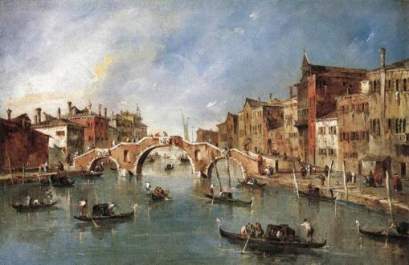 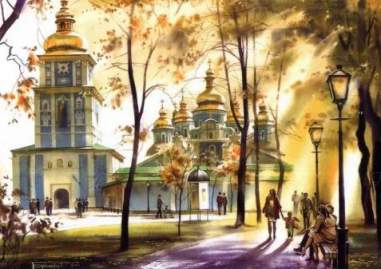 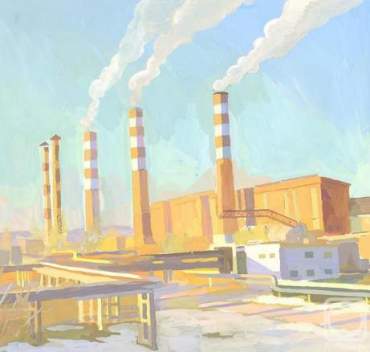 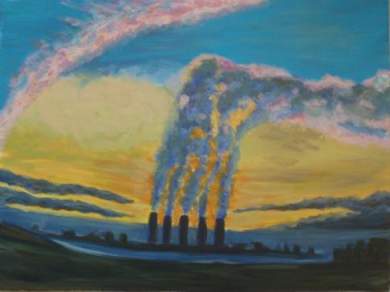 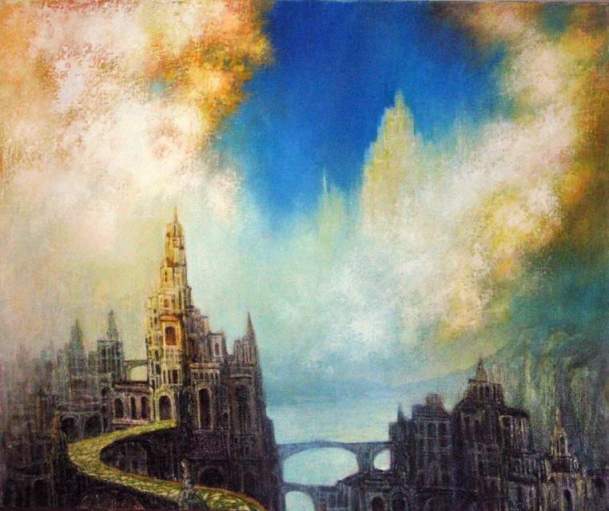 портрет
ПОРТРЕТ — жанр изобразительного искусства, посвященный изображению человека или группы людей; разновидности — автопортрет, групповой портрет, парадный, камерный, костюмированный портрет, миниатюра портретная, парсуна.
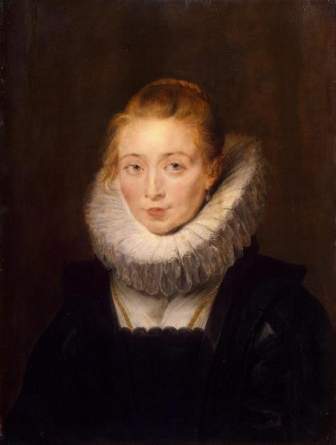 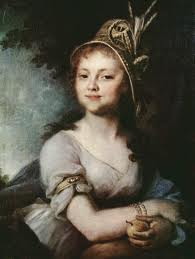 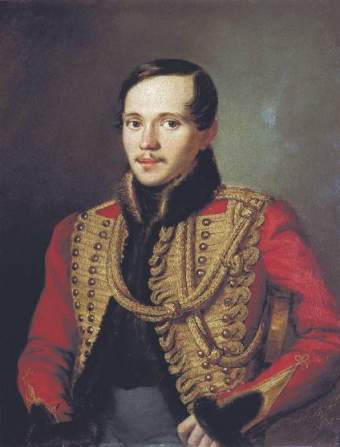 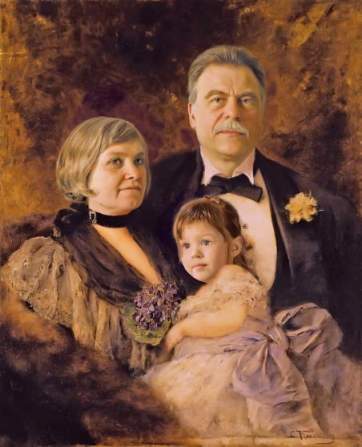 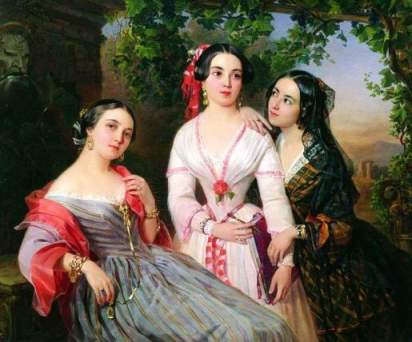 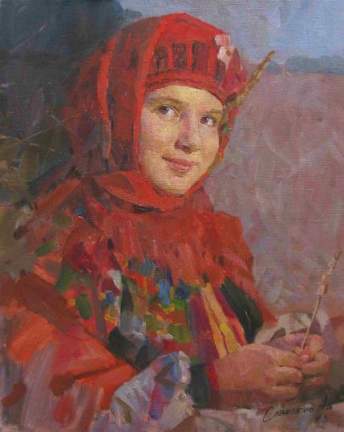 Мифологический жанр
МИФОЛОГИЧЕСКИЙ — посвящен событиям и героям, о которых рассказывают мифы.
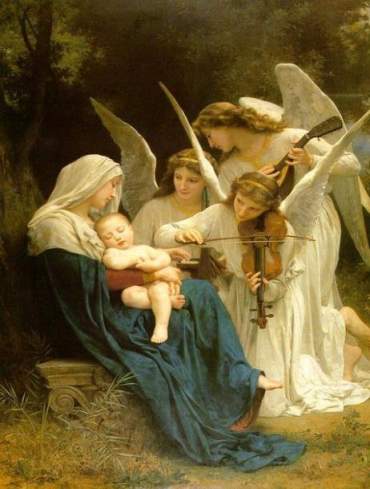 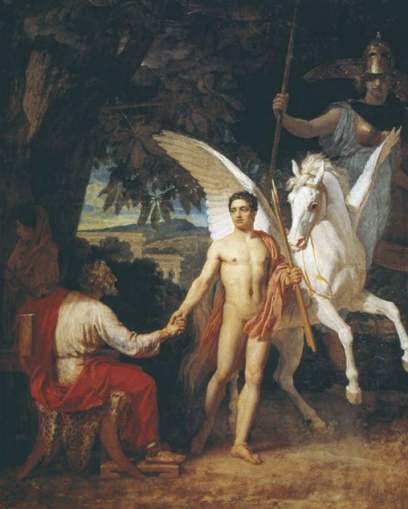 Анималистический жанр
АНИМАЛИСТИЧЕСКИЙ — связанный с изображением животных в живописи, скульптуре и графике; сочетает естественно-научные и художественные начала.
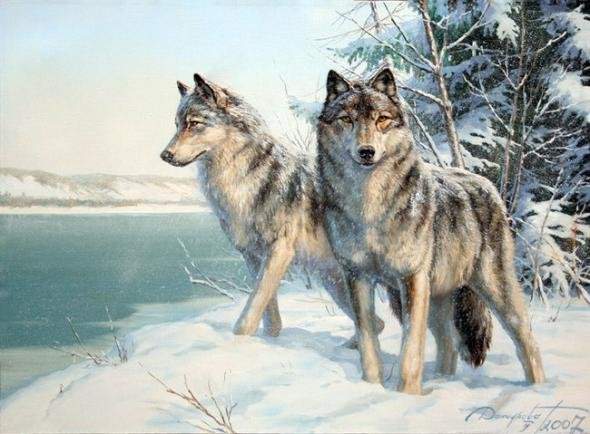 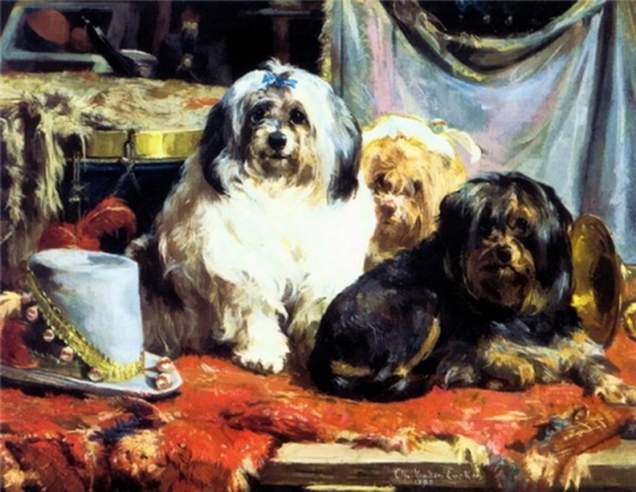 Батальный жанр
БАТАЛЬНЫЙ — посвященный изображению войны и военной жизни
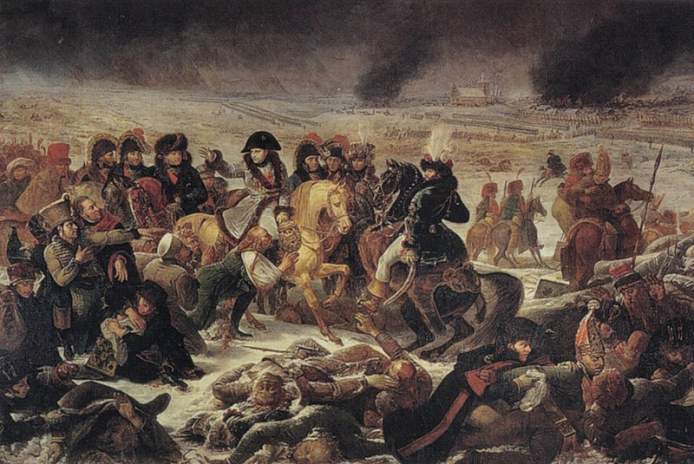 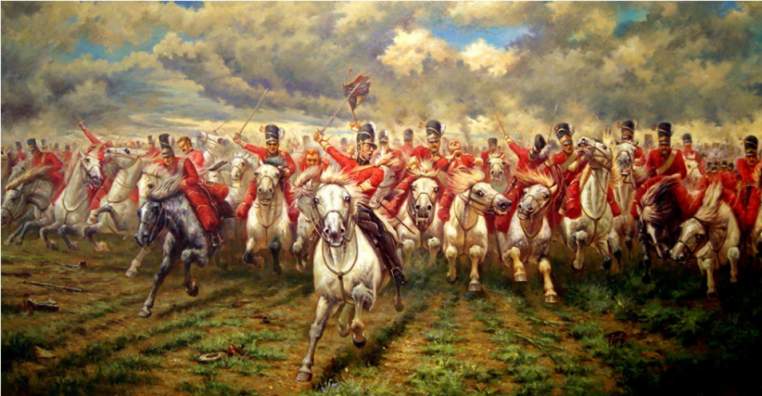 Исторический жанр
ИСТОРИЧЕСКИЙ — один из основных жанров изобразительного искусства, посвященный историческим событиям прошлого и современности, социально значимым явлениям в истории народов.
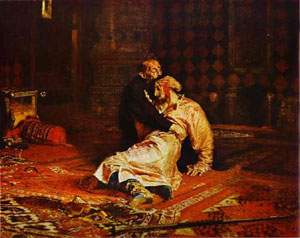 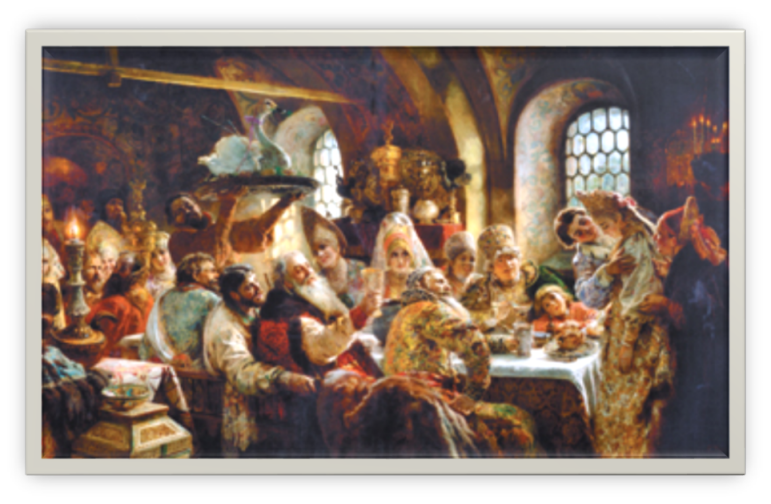 Бытовой жанр
БЫТОВОЙ — связанный с изображением повседневной частной и общественной жизни человека.
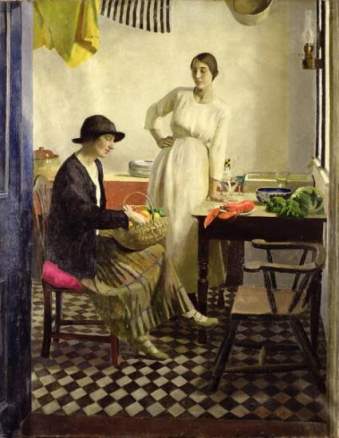 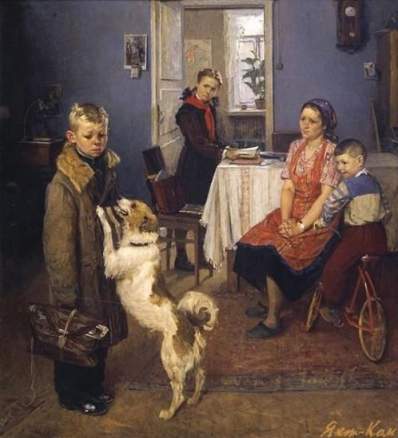 пастораль
ПАСТОРАЛЬ — изображение идиллической мирной жизни пастухов и пастушек на лоне природы.
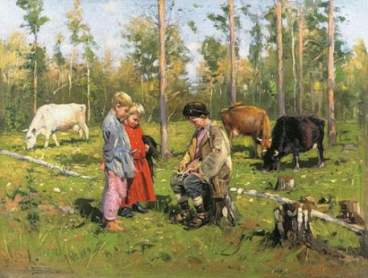 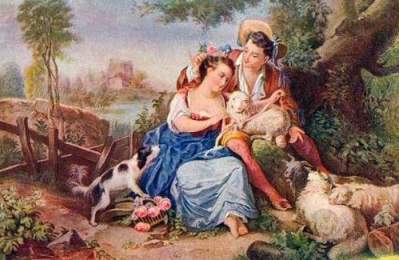 карикатура
КАРИКАТУРА — жанр изобразительного искусства, использующий средства сатиры и юмора, гротеска, шаржа, художественной гиперболы; изображение, в котором комический эффект создается преувеличением и заострением характерных черт.
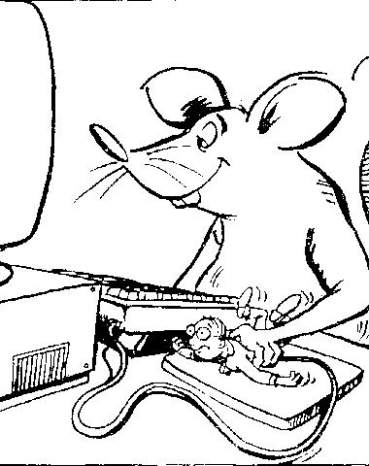 шарж
ШАРЖ — разновидность карикатуры, юмористическое или сатирическое изображение, в котором изменены и подчеркнуты характерные черты человека.
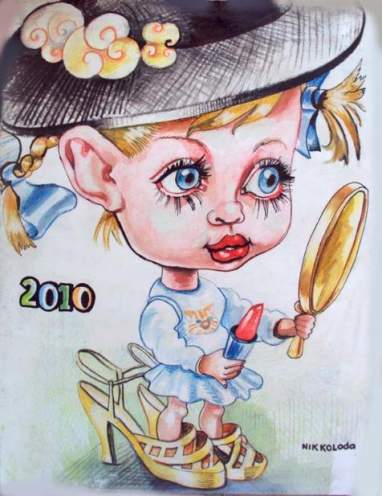